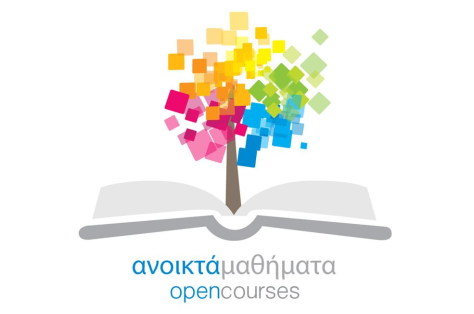 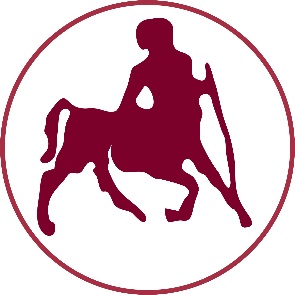 ΠΑΝΕΠΙΣΤΗΜΙΟ ΘΕΣΣΑΛΙΑΣ
Ειδική Φυσική Αγωγή
Ενότητα 9η:  Δισχιδής Ράχη, Κυστική Ίνωση

Κοκαρίδας Δημήτρης
Τμήμα Επιστήμης Φυσικής Αγωγής και Αθλητισμού
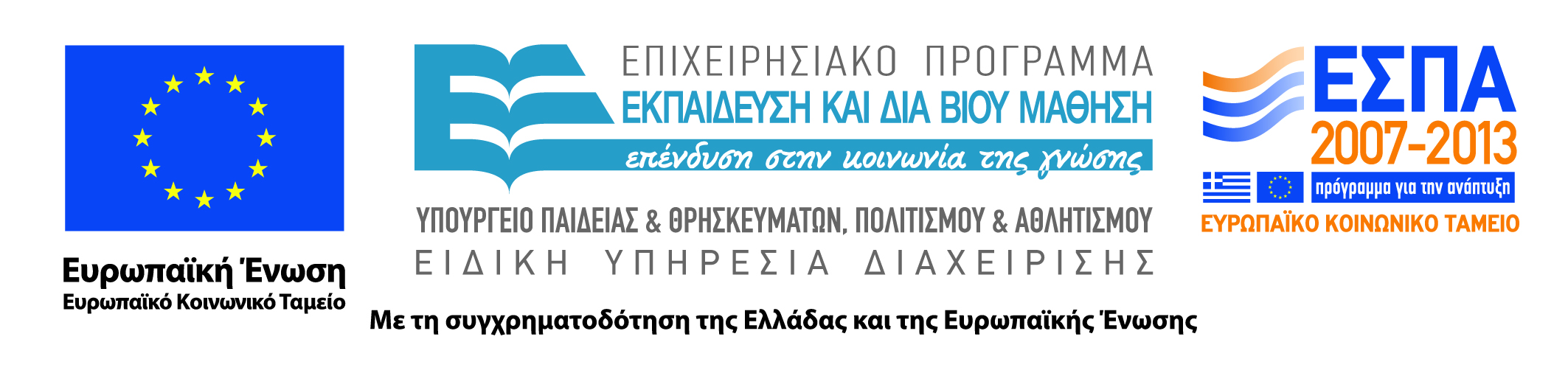 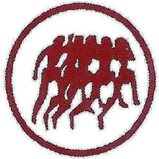 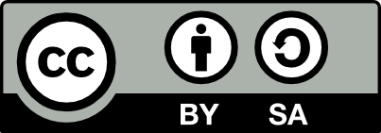 Άδειες Χρήσης
Το παρόν εκπαιδευτικό υλικό υπόκειται σε άδειες χρήσης Creative Commons. 
Για εκπαιδευτικό υλικό, όπως εικόνες, που υπόκειται σε άλλου τύπου άδειας χρήσης, η άδεια χρήσης αναφέρεται ρητώς.
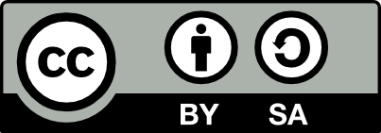 2
Χρηματοδότηση
Το παρόν εκπαιδευτικό υλικό έχει αναπτυχθεί στα πλαίσια του εκπαιδευτικού έργου του διδάσκοντα.
Το έργο «Ανοικτά Ακαδημαϊκά Μαθήματα Πανεπιστημίου Θεσσαλίας» έχει χρηματοδοτήσει μόνο τη αναδιαμόρφωση του εκπαιδευτικού υλικού. 
Το έργο υλοποιείται στο πλαίσιο του Επιχειρησιακού Προγράμματος «Εκπαίδευση και Δια Βίου Μάθηση» και συγχρηματοδοτείται από την Ευρωπαϊκή Ένωση (Ευρωπαϊκό Κοινωνικό Ταμείο) και από εθνικούς πόρους.
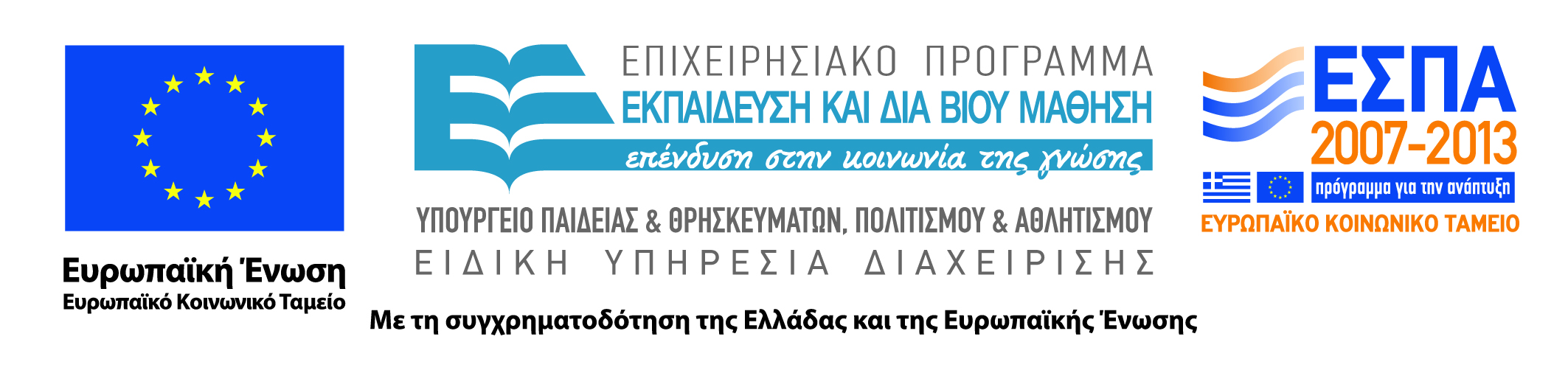 3
Σκοποί  ενότητας
Να παρουσιάσει την δισχιδή ράχη και την κυστική ίνωση.
4
Περιεχόμενα ενότητας
Δισχιδής ράχη, είδη (τυφλή  δισχιδής ράχη, μηνιγγοκήλη, μηνιγγομυελοκήλη), επιπτώσεις, στόχοι φυσικής αγωγής. 
Κυστική Ίνωση, αίτια, επιπτώσεις, συμπτώματα, βαρύτητα της νόσου, θεραπευτική αντιμετώπιση και προσαρμογές άσκησης.
5
Δισχιδής Ράχη
Συγγενής ανωμαλία  κατά την οποία η σύγκλειση των οστών της σπονδυλικής στήλης δεν καλύπτει πλήρως το νευρικό σωλήνα, με αποτέλεσμα τμήματα του νωτιαίου μυελού να είναι εκτεθειμένα στο κάτω μέρος της οσφυϊκής ζώνης.
Αιτιολογία
Άγνωστη, με 95% των περιπτώσεων να εμφανίζονται σε γυναίκες χωρίς προηγούμενο προσωπικό ή οικογενειακό ιστορικό παρόμοιων διαταραχών του νευρικού σωλήνα. 
Η πιθανότητα εμφάνισης αυξάνει κατά 20 φορές σε περίπτωση προηγούμενης γέννησης παιδιού με δισχιδή ράχη. 
Η μη επαρκής λήψη φολικού οξέος κατά την εγκυμοσύνη της μητέρας ενοχοποιείται επίσης ως πιθανός παράγοντας.
Είδη Δισχιδούς Ράχης
Υπάρχουν τρία είδη δισχιδούς ράχης, ανάλογα με το εάν και σε ποιο ποσοστό προβάλλεται νευρικός ιστός από το άνοιγμα της σπονδυλικής στήλης. Τα είδη αυτά είναι:
Τυφλή  δισχιδής ράχη.
Μηνιγγοκήλη.
Μηνιγγομυελοκήλη.
Τυφλή  Δισχιδής Ράχη
Προκαλείται από έλλειμμα σύγκλεισης των οπισθίων σπονδυλικών τόξων που δε συνοδεύεται από προβολή νευρικού ιστού. 
Στην τυφλή δισχιδή ράχη δεν υπάρχει άνοιγμα σπονδυλικής στήλης αλλά μπορεί εξωτερικά στο σημείο της βλάβης να παρατηρηθεί ένα μικρό κενό (λακκάκι) που μπορεί να καλύπτεται από μικρό τρίχωμα ή δερματικά στίγματα. 
Συνήθως δεν παρατηρούνται επιπλοκές στην κίνηση, την αίσθηση και την ενούρηση του ατόμου  ή εάν υπάρχουν αυτές είναι ελαφρές, ενώ τυχόν νευρολογικοί περιορισμοί γίνονται περισσότερο εμφανείς στην μεγαλύτερη παιδική ηλικία ή την ενήλικη ζωή.
Μηνιγγοκήλη
Είναι μορφή δισχιδούς ράχης μέτριας σοβαρότητας όπου παρατηρείται πρόπτωση των  προστατευτικών επιστρωμάτων (μηνίγγων) του νωτιαίου μυελού, που περνούν μέσω του χάσματος των τόξων των σπονδύλων σε έναν σάκο που είναι ορατός. 
Στο σάκο περιέχεται εγκεφαλονωτιαίο υγρό αλλά δεν υπάρχει συμμετοχή του νευρικού ιστού.
Μηνιγγομυελοκήλη
Αποτελεί την σοβαρότερη και δυστυχώς την συχνότερη μορφή δισχιδούς ράχης. 
Εμφανίζεται όταν στην πρόπτωση των προστατευτικών επιστρωμάτων (μηνίγγων) συμμετέχουν και ο νευρικός ιστός του νωτιαίου μυελού ή οι ρίζες των περιφερικών νεύρων μέσω του ανοικτού μέρους της σπονδυλικής στήλης.
Επιπτώσεις Μηνιγγομυελοκήλης
Η μηνιγγομυελοκήλη προκαλεί νευρολογικές διαταραχές και σοβαρές ανικανότητες που συνδέονται με: 
Ποικιλία παραμορφώσεων και παράλυση των κάτω άκρων (παραπληγία). 
Διαταραχές της στάσης. 
Παχυσαρκία. 
Προβλήματα ελέγχου της ουροδόχου κύστης και των σφιγκτήρων (ακράτεια). 
Ουρολοιμώξεις με δυσμενή επίπτωση στην νεφρική λειτουργία. 
Διάσπαση προσοχής και μαθησιακά προβλήματα.
Αντιληπτικές διαταραχές (π.χ. αντίληψη χώρου και μεγεθών). 
Διαταραχές του λόγου (κατανόηση εννοιών, φτωχό λεξιλόγιο).
Επιπτώσεις Μηνιγγομυελοκήλης
Στο 50% των παιδιών με μηνιγγομυελοκήλη συνυπάρχει υδροκέφαλος, μια κατάσταση που προκύπτει από αυξημένη συγκέντρωση νωτιαίου υγρού εντός του εγκεφάλου εξαιτίας του αποκλεισμού της ροής του υγρού μεταξύ του τόπου παραγωγής (κοιλίες εγκεφάλου) στον τόπο παροχέτευσης ή από αδυναμία απορρόφησής του.
Επιπτώσεις Μηνιγγομυελοκήλης
Στον υδροκέφαλο προκύπτει αυξημένη πίεση στον εγκέφαλο που οδηγεί σε: 
Αύξηση της περιμέτρου κεφαλής στα παιδιά.
Σοβαρή νευρολογική βλάβη. 
Σπασμούς. 
Προβλήματα αντίληψης. 
Διαταραχές όρασης. 
Ακόμη και σε θάνατο. 
Οι περιπτώσεις υδροκεφάλου θεραπεύονται χειρουργικά με παροχέτευση του νωτιαίου υγρού σε άλλη θέση στο σώμα (την κοιλιακή κοιλότητα ή την  καρδιά) μέσω ειδικής βαλβίδας (Holter).
Σημασία Φυσικής Αγωγής
Τα πολλά και σοβαρά προβλήματα υγείας που ένα παιδί με δισχιδή ράχη αντιμετωπίζει κάνουν επιτακτική την ανάγκη για την εφ’ όρου ζωής συμμετοχή σε άσκηση, πάντοτε με την σύμφωνη γνώμη του ιατρού.
Στόχοι Προγράμματος Άσκησης
Το πρόγραμμα της φυσικής αγωγής  θα πρέπει να αποβλέπει στην βελτίωση της γενικότερης φυσικής και κινητικής κατάστασης  και την αποφυγή της παχυσαρκίας με κάθε κόστος γιατί περιορίζει περαιτέρω την κινητικότητα του παιδιού και δημιουργεί επιπρόσθετα προβλήματα υγείας.
Στόχοι Προγράμματος Άσκησης
Ο κύριος στόχος της βελτίωσης της φυσικής και κινητικής κατάστασης δεν πρέπει να ‘θυσιάζεται’ για την κοινωνικοποίηση του παιδιού. 
Εάν το παιδί δεν μπορεί να συμμετάσχει σε τυπική τάξη πρέπει να δεχθεί μεγαλύτερη υποστήριξη σε προσαρμοσμένο περιβάλλον, με:
Συχνή άσκηση τουλάχιστον 5 φορές την εβδομάδα. 
Έμφαση σε ασκήσεις ευλυγισίας  και ασκήσεις ελέγχου και ενδυνάμωσης των διαφόρων μερών του σώματος.
Στόχοι Προγράμματος Άσκησης
Γενικά, η τάση που έχουν τα άτομα που είναι υπεύθυνα για την καθημερινή φροντίδα  του παιδιού με δισχιδή ράχη να αφήνουν το παιδί στην πρηνή θέση πρέπει να αντισταθμίζεται με ασκήσεις ελέγχου:
Του κεφαλιού. 
Του κορμού. 
Των ώμων.
Των άνω άκρων του παιδιού.
Στόχοι Προγράμματος Άσκησης
Η ενδυνάμωση των άνω άκρων καθώς και η βελτίωση της λειτουργικής ικανότητας του κορμού να κινείται και να προσεγγίζει σε διάφορες κατευθύνσεις  αποτελούν βασικότατους στόχους άσκησης προκειμένου να αντισταθμιστεί η  παράλυση των κάτω άκρων.
Στόχοι Προγράμματος Άσκησης
Η εκτέλεση ασκήσεων δύναμης μπορεί να γίνει με διαλείμματα μεταξύ των δραστηριοτήτων που επιτρέπουν την ξεκούραση του παιδιού και με διάφορους τρόπους χρησιμοποιώντας: 
Ελεύθερα βάρη. 
Πολυόργανο.
Το βάρος του σώματος. 
Ασκήσεις ενδυνάμωσης σε σημείο που το παιδί εξακολουθεί να αισθάνεται τους μύες του πιασμένους 2-3 ώρες μετά το πέρας του καθημερινού προγράμματος σημαίνει ότι ήταν μεγαλύτερης έντασης από ότι θα έπρεπε.
Στόχοι Προγράμματος Άσκησης
Οι ασκήσεις δύναμης πρέπει πάντοτε να συνοδεύονται από ασκήσεις στατικής διάτασης που εκτελούνται πριν και μετά το πρόγραμμα ενδυνάμωσης. 
Σημαντική είναι η άρση του βάρους από το παιδί σε όλο το εύρος της κίνησης για κάθε άσκηση δύναμης, δίνοντας πάντοτε έμφαση στη σωστή στάση και μηχανική του σώματος.
Στόχοι Προγράμματος Άσκησης
Ασφάλεια. 
Ο καθηγητής φυσικής αγωγής χρειάζεται να είναι προσεκτικός να μην εκθέτει το παιδί σε συνθήκες άσκησης με ακραίες περιβαλλοντικές συνθήκες (σε πολύ κρύο ή πολύ θερμό περιβάλλον). 
Ιδιαίτερη προσοχή θα πρέπει να δίνεται να μην έρχεται το παιδί με δισχιδή ράχη σε επαφή με αντικείμενα ή επιφάνειες που είναι κατασκευασμένα από λάστιχο όπως μπαλόνια, λαστιχένιες μπάλες κ.α. δεδομένου ότι η μεγάλη πλειοψηφία των παιδιών αυτών παρουσιάζει αλλεργική αντίδραση στο συγκεκριμένο υλικό και τυχόν επαφή μαζί του μπορεί να οδηγήσει ακόμα και σε αναφυλακτικό σοκ. 
Αυτό σημαίνει ότι όπου χρειάζεται (π.χ. στο κάθισμα και την πλάτη του αμαξιδίου) το λαστιχένιο υλικό κατασκευής πρέπει να αντικαθίσταται από διαφορετικό υλικό όπως πλαστικό  ή σιλικόνη.
Στόχοι Προγράμματος Άσκησης
Η χρήση βοηθημάτων (όπως νάρθηκες) που βοηθούν το παιδί να διατηρηθεί στην όρθια θέση και να βαδίσει είναι σημαντικό να εισάγονται από μικρή ηλικία (2-3 ετών).   
Η διατήρηση της όρθιας στάσης παρέχει μεγάλα θεραπευτικά οφέλη, γιατί: 
Εμποδίζει τη μυϊκή ατροφία των μυών που παρέλυσαν. 
Μειώνει την πιθανότητα κάκωσης των αρθρώσεων. 
Συμβάλλει στην καλύτερη κυκλοφορία του αίματος.
Βοηθά στην καταπολέμηση της παχυσαρκίας.
Ορισμός
Η κυστική ίνωση (cystic fibrosis) ή ινοκυστική νόσος ή κυστική ινώδης νόσος είναι η πιο διαδεδομένη, παγκοσμίως, κληρονομική πάθηση της λευκής φυλής. Για να νοσήσει κάποιος πρέπει να έχει δυο γονίδια παθολογικά τα οποία κληρονομεί και από τους δυο γονείς του  που είναι φορείς της νόσου, χωρίς ωστόσο οι ίδιοι να το γνωρίζουν.
Αίτια
Η κυστική ίνωση οφείλεται σε μετάλλαξη του γονιδίου που  είναι υπεύθυνο για την παραγωγή της CFTR πρωτεΐνης που ελέγχει τη διέλευση του χλωρίου από τις μεμβράνες των επιθηλιακών κυττάρων διαφόρων οργάνων του σώματος, όπως των πνευμόνων, του παγκρέατος, των ιδρωτοποιών αδένων και του εντέρου.
Επιπτώσεις
Παραγωγή ιδιαίτερα πυκνής βλέννας η οποία φράσσει κυρίως τους πνεύμονες και το πάγκρεας οδηγώντας σε βαριά παγκρεατική ανεπάρκεια από πολύ μικρή ηλικία.
Εμφάνιση σοβαρών χρόνιων αναπνευστικών λοιμώξεων με απόφραξη των αεραγωγών  που σταδιακά οδηγεί σε χρόνια αποφρακτική πνευμονοπάθεια και θάνατο.
Επιπτώσεις
Σε αρκετές περιπτώσεις: 
Διαβήτης. 
Κίρρωση του ήπατος. 
Ρευματοειδής αρθρίτιδα. 
Οστεοπόρωση. 
Ρινικοί πολύποδες.
Επιπλοκές στο αναπαραγωγικό σύστημα με προβλήματα γονιμότητας.
Συμπτώματα
Ιδιαίτερα αλμυρός ιδρώτας που δημιουργεί σοβαρούς κινδύνους αφυδάτωσης αλλά βοηθά στην ασφαλή διάγνωση της νόσου.
Συχνές αναπνευστικές λοιμώξεις. 
Η αδυναμία πρόσληψης βάρους. 
Επίμονος και αναιτιολόγητος βήχας
Επανειλημμένες διάρροιες.
Θεραπευτική Αντιμετώπιση
Δεν υπάρχει θεραπεία της κυστικής ίνωσης παρά μόνο πολύπλευρη αντιμετώπισή της, με: 
Συστηματική ιατρική παρακολούθηση και νοσηλεία. 
Ενισχυμένη θερμιδικά διατροφή.
Συχνότατη χορήγηση αντιβιοτικών και αντιφλεγμονωδών φαρμάκων.
Χορήγηση βρογχοδιασταλτικών και βλεννολυτικών φαρμάκων.
Λήψη βιταμινών και συμπληρωμάτων.
Καθημερινή θωρακική εντατική φυσιοθεραπεία με το άτομο να τοποθετείται σε διάφορες θέσεις (πρηνή, πλάγια και καθιστή) με το κεφάλι προς τα κάτω και να δέχεται παλαμιαίες επικρούσεις με σκοπό την απομάκρυνση της βλέννης από τους πνεύμονες.
Προσδόκιμο όριο ζωής και βαρύτητα νόσου
Πάνω από το 90% των πασχόντων περνούν την παιδική ηλικία και φθάνουν στην ενηλικίωση με την προσδόκιμο όριο ζωής να κυμαίνεται στα 40 χρόνια. 
Η βαρύτητα της κυστικής ίνωσης ποικίλλει από άτομο σε άτομο, ωστόσο είναι πολύ σημαντικό να επισημανθεί ότι η νόσος δεν επηρεάζει την νοημοσύνη και την ικανότητα του ατόμου να μαθαίνει.
Κατά συνέπεια, τα παιδιά με κυστική ίνωση είναι πολύ πιθανότερο να παρακολουθούν μαθήματα στο τυπικό σχολείο παρόλο που για λόγους θεραπευτικής αντιμετώπισης θα χάνουν κατά περιόδους μαθήματα λόγω νοσηλείας τους σε νοσοκομείο. 
Αυτό δημιουργεί απαιτήσεις στον καθηγητή φυσικής αγωγής να γνωρίζει τις προσαρμογές μαθήματος που πρέπει να γίνουν.
Προσαρμογές Άσκησης
Προσαρμογή έντασης της άσκησης. 
Ο βαθμός έντασης της άσκησης εξαρτάται από την σοβαρότητα της κατάστασης λαμβάνοντας υπόψη ότι η μέγιστη απόδοση έργου και η κατανάλωση οξυγόνου στα άτομα με κυστική ίνωση είναι λιγότερη. 
Οι μαθητές με ελαφριά προς μέτρια κυστική ίνωση μπορούν να δεχθούν επίπεδα δραστηριότητας που πλησιάζουν τους υγιείς συνομήλικους. Κύριοι στόχοι της φυσικής αγωγής για αυτούς τους μαθητές είναι η διατήρηση συμμετοχής σε άσκηση καθόλη την παιδική ηλικία και ενήλικη ζωή και η παρεμπόδιση  εξέλιξης της πνευμονικής πάθησης.
Σε περιπτώσεις σοβαρής κυστικής ίνωσης, αθώς οι πνεύμονες εκπίπτουν και η αναπνοή κόβεται κύριο στόχο αποτελεί η ελαχιστοποίηση του προβλήματος της κοφτής αναπνοής με μείωση της έντασης και αύξηση της διάρκειας της άσκησης.
Προσαρμογές Άσκησης
Αερόβιες ασκήσεις. 
Αερόβιες δραστηριότητες όπως το περπάτημα, το τρέξιμο, το ποδήλατο και η κολύμβηση προσφέρουν το μεγαλύτερο όφελος. 
Συχνότητα άσκησης 3-5 φορές την εβδομάδα διάρκειας 20-30 λεπτά κάθε φορά.
Προσαρμογές Άσκησης
Αερόβιες ασκήσεις (συνέχεια). 
Ασκήσεις προσαρμοσμένες στον βαθμό πνευμονικής ανεπάρκειας του ασκούμενου.
Παροχή απαιτούμενου χρόνου στον μαθητή να βήξει και να καθαρίσει τους πνεύμονές του καθ’ όλη την διάρκεια της άσκησης.
Προσαρμογές Άσκησης
Αποφυγή αφυδάτωσης.  
Τα άτομα με κυστική ίνωση χάνουν περισσότερα άλατα από τον ιδρώτα σε σύγκριση με τους υγιείς ασκούμενους κάτι που αυξάνει σημαντικά τον κίνδυνο αφυδάτωσης.  
Η αφυδάτωση μπορεί να αποφευχθεί με λήψη υγρών πριν, κατά την διάρκεια και μετά την άσκηση καθώς και λήψη αλμυρών σνακ ή ταμπλετών άλατος. 
Για τον ίδιο λόγο, η παρατεταμένη, έντονη άσκηση και η υπερβολική κούραση θα πρέπει να αποφεύγονται, οπότε οι ασκήσεις πρέπει να είναι μικρής διάρκειας με διαλλείματα να παρεμβάλλονται μεταξύ τους.
Προσαρμογές Άσκησης
Αποφυγή απώλειας βάρους. 
Η σωματική δραστηριότητα αυξάνει τις ενεργειακές απαιτήσεις στα άτομα με κυστική ίνωση που παρουσιάζουν αδυναμία διατήρησης τους βάρους τους λόγω παγκρεατικής ανεπάρκειας. 
Γι’ αυτόν το λόγο, το πρόγραμμα φυσικής αγωγής θα πρέπει πάντοτε να συνδυάζεται με το κατάλληλο πρόγραμμα διατροφής για την κάλυψη των θερμίδων που καταναλώνονται κατά την άσκηση.
Προσαρμογές Άσκησης
Διατήρηση σωστής στάσης σώματος. 
Επιλογή ασκήσεων που συμβάλλουν στην ορθοσωμία 
Διατήρηση σωστής στάσης σώματος που μειώνει το ρίσκο επιπλοκών στην σπονδυλική στήλη λόγω πιθανής οστεοπενίας ή οστεοπόρωσης.
Ασκήσεις ενδυνάμωσης του κορμού και ευλυγισίας της ωμικής ζώνης και θωρακικής περιοχής.
Προσαρμογές Άσκησης
Ασκήσεις αναπνοής. 
Βαθιές αναπνοές από τη μύτη σε θέση καθιστή, με ίσια πλάτη και άδειο στομάχι και ήρεμη εκνοή. 
Καθημερινή εφαρμογή των παραπάνω ασκήσεων με προοδευτικά αυξανόμενη διάρκεια από τα  5 στα 15 λεπτά.
Η συχνότητα και το βάθος των αναπνοών ρυθμίζονται από τον ίδιο τον ασκούμενο.
Προσαρμογές Άσκησης
Κάλυψη συναισθηματικών αναγκών. 
Το παιδί με κυστική ίνωση νοσηλεύεται συχνά σε νοσοκομείο και απουσιάζει κατά περιόδους από τα μαθήματα του τυπικού σχολείου.
 Η επιστροφή του παιδιού στο σχολείο συνοδεύεται από την μεγάλη αγωνία του για το τι θα πουν οι συμμαθητές του ενώ και οι ίδιοι οι φίλοι του μπορεί να βιώσουν εξίσου έντονα την απουσία του. 
Ο καθηγητής φυσικής αγωγής πρέπει να συμβάλει στη δημιουργία ενός καταδεκτικού περιβάλλοντος μάθησης.
Προσαρμογές Άσκησης
Κάλυψη συναισθηματικών αναγκών (συνέχεια). 
Αυτό μπορεί να γίνει  με το να ζητήσει από τους συμμαθητές να ετοιμάσουν το εκπαιδευτικό υλικό που δημιουργήθηκε κατά την διάρκεια της απουσίας του παιδιού για να το παραδώσουν στον μαθητή με κυστική ίνωση ως καλοσώρισμα. 
Εάν το παιδί εγκρίνει μπορεί το ίδιο να παρουσιάσει πληροφορίες σχετικά με την κυστική ίνωση στην τάξη. 
Σε κάθε περίπτωση, ο μαθητής με κυστική ίνωση πρέπει να ενθαρρύνεται να επιδείξει τις ακαδημαϊκές του επιδόσεις και τα προτερήματά του στους υπόλοιπους.
Βιβλιογραφία
Κοκαρίδας, Δ. (2010). Άσκηση και αναπηρία: εξατομίκευση, προσαρμογές και προοπτικές ένταξης. Θεσσαλονίκη: Εκδόσεις Χριστοδουλίδη. 
Webb A. K., Dodd, M. E., & Moorcroft, J. (1995). Exercise and cystic fibrosis. Journal of the Royal Society of Medicine, 88 (25), 30-36.
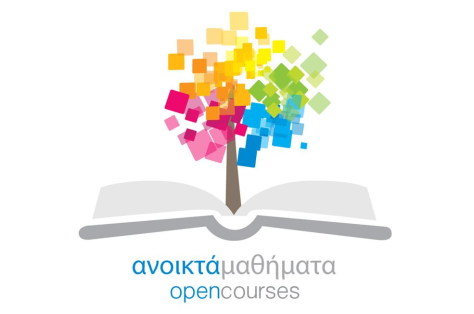 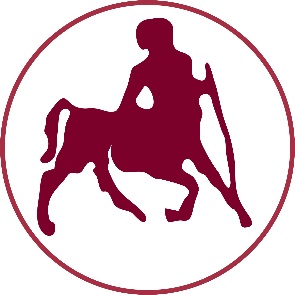 ΠΑΝΕΠΙΣΤΗΜΙΟ ΘΕΣΣΑΛΙΑΣ
Τέλος Ενότητας
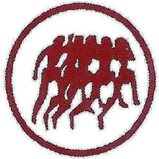 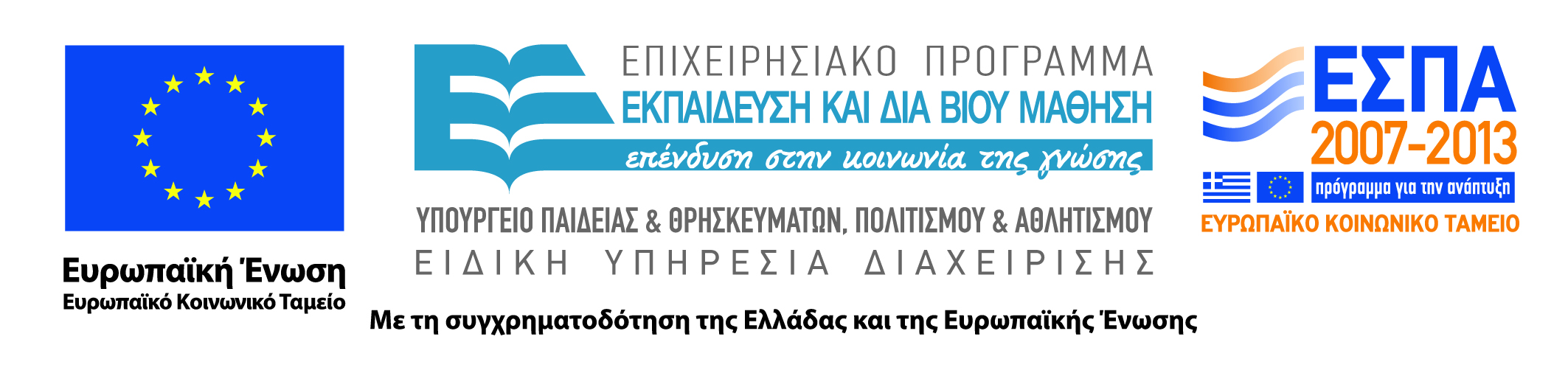 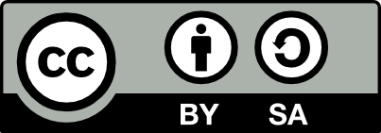